Winemaking and Vineyards Manager Teams
Chris Louton, St. Francis Winery & Vineyards, California
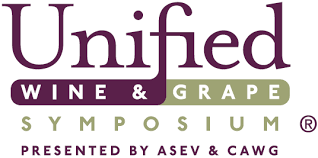 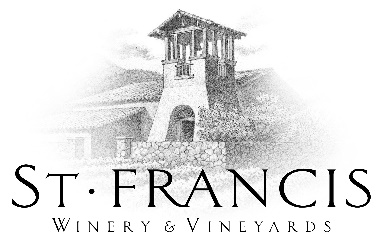 Session: Winemaking and Vineyards Manager Teams
Owned Acreage 
4 Ranches 
500 Acres Total
15 Different Varietals
Contracted Tonnage 
- 40 Growers
10 AVAs
10 Different Varietals
“You know it’s harvest season when the winemakers emerge from their cavernous abodes and start making appearances in the vineyard. It’s a magical time, I mean, sometimes they bring donuts! “
M. Greenspan advancedvit.com Aug 2022
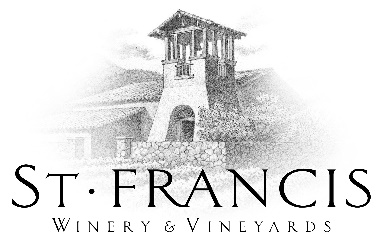 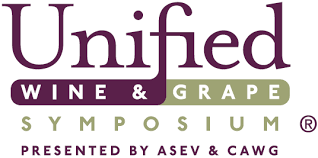 Year-Round Communication
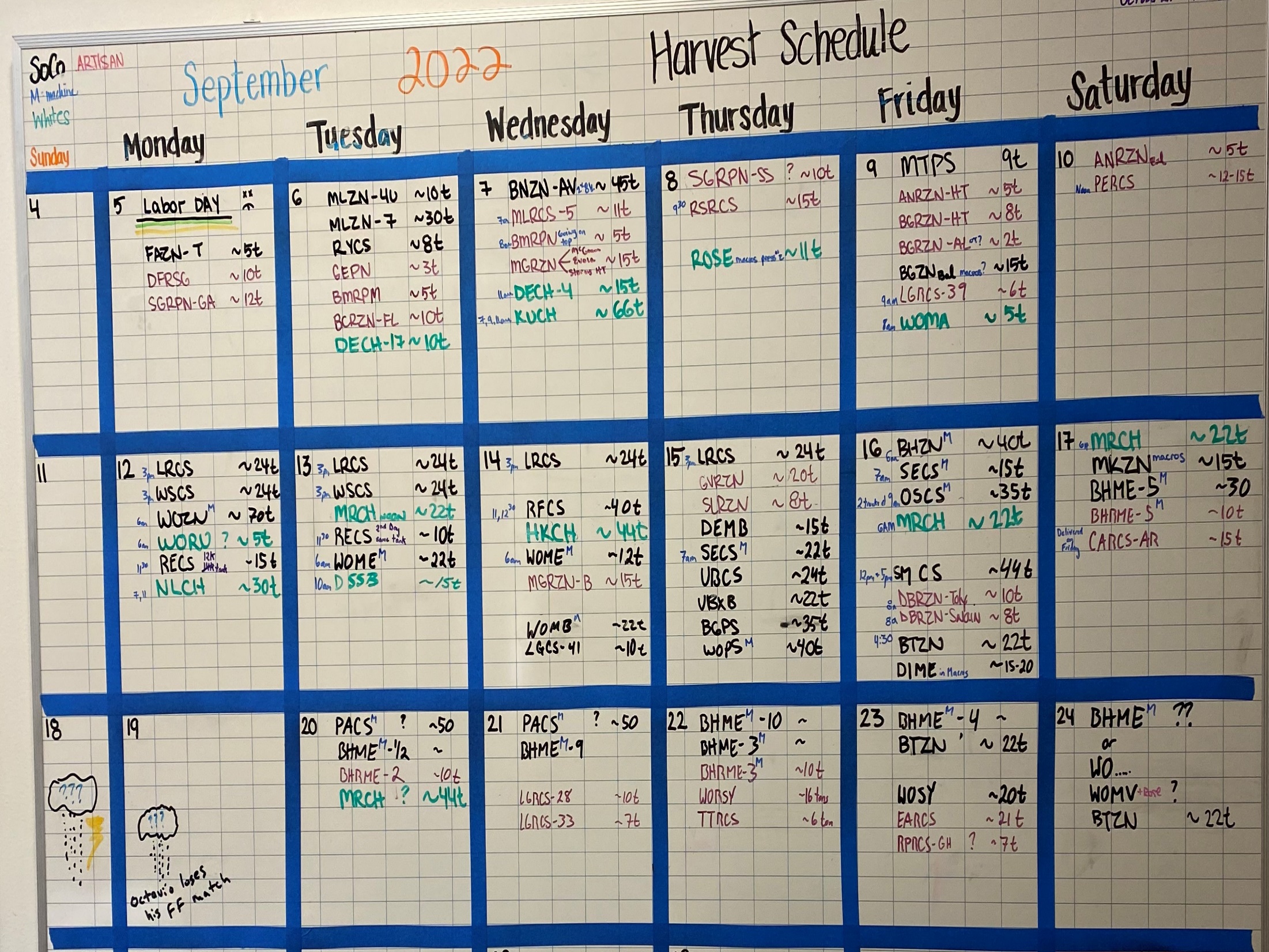 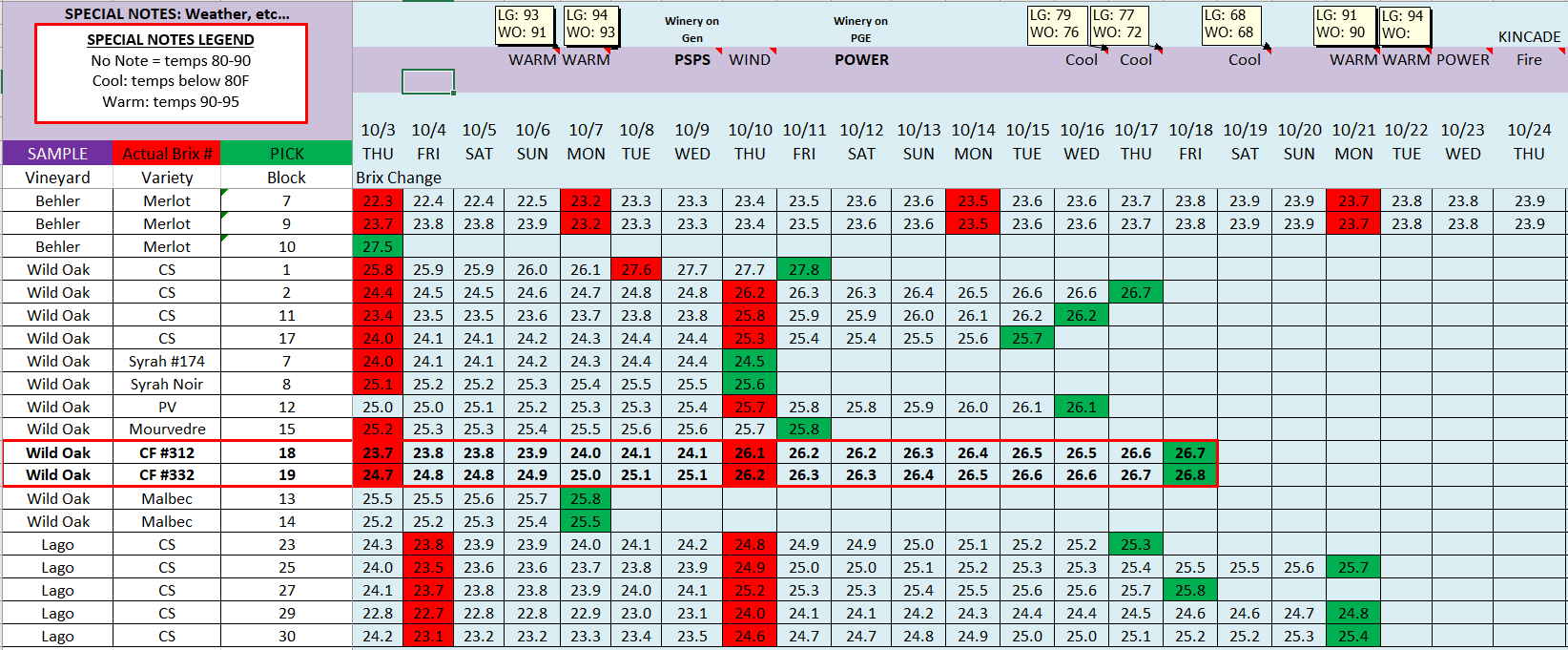 4